The tangent function
14B
Tangent
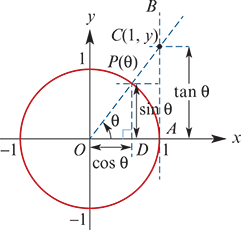 Consider the unit circle. If we draw a tangent to the unit circle at A, then the y-coordinate of C, the point of intersection of the line OP and the tangent, is called Tangent θ (abbreviated to tanθ).
Tangent
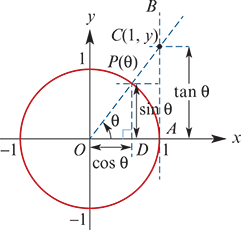 Tangent
A table of values for y=tanx is given below.
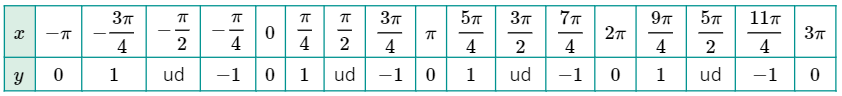 Tangent
The graph of y=tanx is given below.
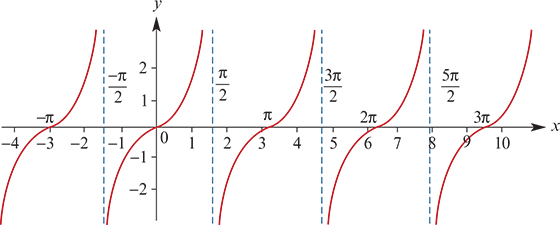 Tangent
Properties of the tangent function
Symmetry
Example-Solution of equations involving the tangent function
Example-Solution of equations involving the tangent function
Graphing the tangent function
When graphing a transformation of the tangent function:
Find the period.
Find the equations of the asymptotes.
Find the intercepts with the axes.
Example
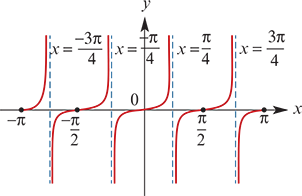 Example
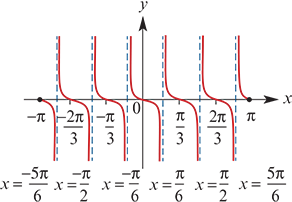 Section summary